Propaganda
Propaganda
Propaganda definition from Merriam-Webster Dictionary:
Ideas or statements that are often false or exaggerated and that are spread in order to help a cause, a political leader, a government, etc.
Bandwagon
To convince the audience to do or believe something because everyone else is doing it.
Plain folks
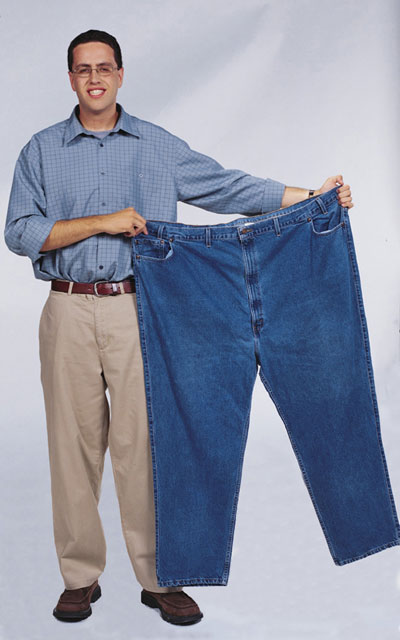 Suggesting something is practical and a good value for ordinary people.
Glittering Generalities and Transfer
Using words so strongly positive in emotional content that just hearing them makes you feel good. The words express a positive meaning without actually giving a guarantee. 
Transferring good looks, feelings, or ideas to the person who the propaganda is meant to influence. Suggests the positive qualities to be associated with the product and the user.
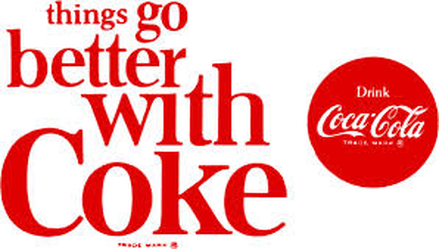 Testimonial
Using a famous person to endorse the product.
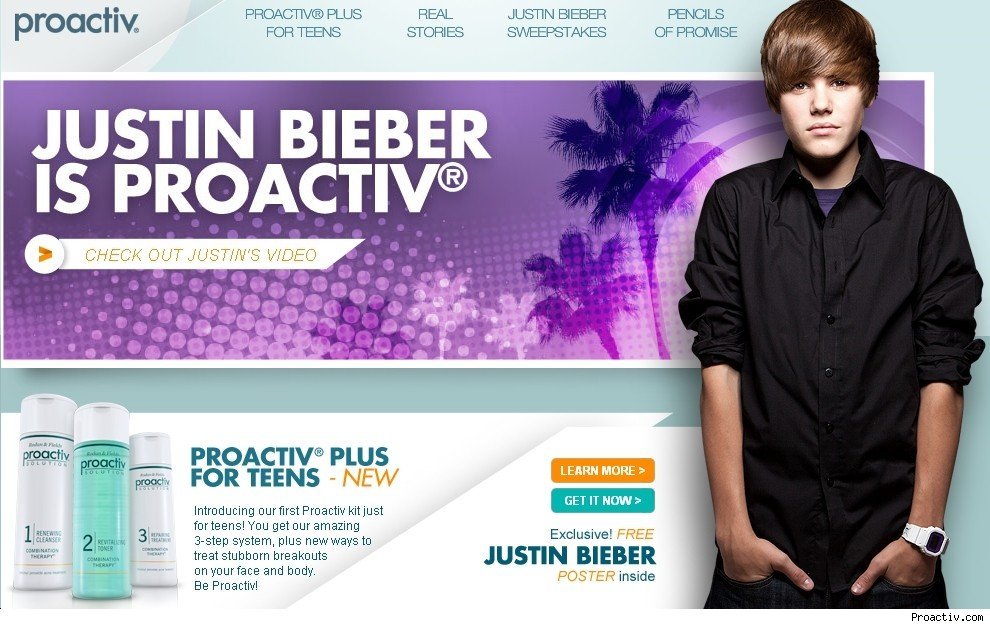 Repetition
Nike
Just Do It.
Just Do It.
Just Do It.
Just Do It.
Just Do It.
Just Do It.
Just Do It.
Just Do It.
Name calling
Self-explanatory
Calling someone or something a name, whether it’s true or not.